CompensationFor Incapacity
Problems  and  Solutions
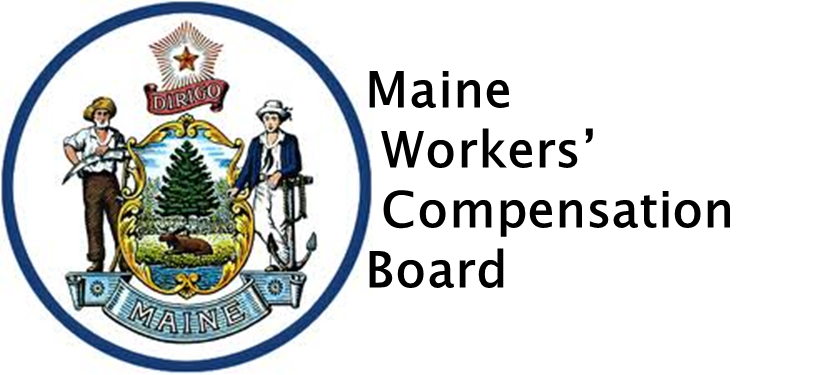 Rev 3-21-2017
Problem 1 (Alice)
Alice was injured 1/2/17 (Monday).  Her AWW is $696.  Her employer’s payroll week runs from Sunday through Saturday (she works M-F).  She was unable to work as of 1/3/17.  Her earnings for w/e 1/7/17 were $150.00.  She returned to light-duty work on 1/25/17 (Wednesday).  Her earnings for w/e 1/28/17 were $450.  She returned to work full duty 1/30/17.   

      How much indemnity is due to Alice?
Problem 1 (Alice)AWW $696/Comp Rate $464
W/E 1/07/17 ($696 - $150) = $546 x 2/3 =   	$364.00

W/E 1/14/17 $696.00 x 2/3 =		  	$464.00

W/E 1/21/17 $696.00 x 2/3 = 		  	$464.00								
W/E 1/28/17 ($696 - $450) = $246 x 2/3 =  	$164.00 
									
				        INDEMNITY DUE  =  $1456.00
Problem 2: (Carol)
Carol was injured 1/23/17 Monday).  Her AWW is $1440.  Her employer’s payroll week runs from Sunday through Saturday (she works Monday through Thursday).  She was unable to work as of 1/24/17.  Her earnings for w/e 1/28/17 were $270.  She returned to light-duty work on 2/14/17.  She earned $900 for w/e 2/18/17.  SAWW effective 7/1/16 is $789.35.  She returned to work full duty 2/20/17.  

    How much indemnity is due to Carol?
Problem 2 (continued)AWW $1440/Comp Rate $960Max effective 7/1/16 = $789.35 (100% SAWW)
W/E 1/28/17  
($1440 - $270) = $1170 x 2/3 =  $780. 			$780.00	
W/E 2/04/17  $1440 x 2/3 = $960.  Max rate $789.35  	$789.35			
W/E 2/11/17 $1440 x 2/3 = $960.  Max rate $789.35  	$789.35			
W/E 2/18/17 ($1440 - $900) = $540 x 2/3 = $360.00		$360.00									
                                                            INDEMNITY DUE =   $2,718.70
Problem 3 (Bill)
Bill was injured 1/11/17.  His AWW is $930.  The weekly value of his fringe benefits, as of 1/12/17, was $240.  His employer stopped paying his fringe benefits, effective 3/12/17.  (The SAWW effective 7/1/16 is $789.35.)  His employer’s payroll week runs from Sunday – Saturday.
He was unable to work as of 1/12/17, until he returned to light-duty work on 3/27/17.  

A.	What is the WC Rate without fringe benefits? 
	 $620 (2/3 of $930)

B.	What is the WCR with fringe benefits included?    
	$780 (2/3 of $1170)

C.	If fringe benefits are included in Bill’s AWW, his weekly 	benefit cannot exceed what amount? 
	$526.23 (2/3  of $789.35)
Problem 3 (Bill)D. He earned $30 for the week ending 4/1/17.  How much will you pay him for that week?
W/E 4/1/17  Earnings $30.00

Without fringes ($930 - $30) = $900 x 2/3 = $600 
(max w/o fringes is $789.35)

With fringes ($1170 – $30) = $1140 x 2/3 = $760 
(max with fringes is $526.23) 

Pay the greater of $600 and $526.23 = $600.00
Problem 3 (Bill)E. He earned $240 for the week ending 4/8/17.  How much will you pay him for that week?
TPD for w/e 4/8/17:  Earnings $240.00
 
Without fringes ($930 - $240) = $690 x 2/3 = $460 
(max is $789.35)

With fringes ($1170 - $240) = $930 x 2/3 = $620 
(max is $526.23)
	
Pay the greater of $460 and $526.23 =  $526.23
Problem 4 (Don)
Don was injured 1/4/17.  His AWW is $1500.  His employer’s payroll week runs from Monday to Sunday.  Max rate as of 7/1/16 is $789.35.  

      He was unable to work as of 1/7/17 and has been out ongoing.  You learned that began receiving weekly Unemployment benefits in the amount of $150 on 1/25/17.

       How much will you pay him for the week ending 1/28/17?

       $789.35 - $150.00 = $639.35 
       (weekly benefit after unemployment offset)
Problem 5 (Ellen)
Ellen was injured 1/10/17.  Her AWW is $780. Employer’s payroll week runs from Sunday to Saturday.  She works varying days and hours.

     She is unable to work from 1/11/17 through 1/18/17.  She returns to work with restrictions on 1/19/17.  Her earnings for w/e 1/14/17 were $390, and her earnings for w/e 1/21/17 were $420.  She continues to work with restrictions, with weekly earnings of $480.  

     A. When is the waiting period met?

	Benefit due w/e 1/14/17 ($780 - $390) = $390 x 2/3 = $260  WP not met

     Benefit due w/e 1/21/17 ($780 - $420) = $360 x 2/3 = $240 
	Cumulative lost earnings $750, WP met 1/17  
	WP met after 7 consecutive days of incapacity
Problem 5 (Ellen)
B.	What is the first day of compensability (MOP box 22)?       
First day of compensability 1/18/17 – first day of incapacity after WP is met

C.	When is the MOP and initial payment, or a NOC due to avoid a 14-day violation?       
	Per Rule 1.1, a MOP must be filed and payment made, or a NOC filed, by 1/24/17 to avoid a 14-day violation.  (Six days from 1/18/17).
Problem 5 (Ellen) (example)
D.	How much is due for the initial payment?    
        Amount of initial payment = 

	Partial benefits $500 (w/e 1/14 $260 + w/e 1/21 $240)

	Divide $500 by days of incapacity (partial and total) in the 2 weeks above - 1/11 through 1/21 = 11 days

        $500/11 = $45.45 daily rate

        Multiply by # of days of incapacity in week in which WP    
        met (w/e 1/21) 

        Days of incapacity in w/e 1/21 = 7.  7 x $45.45 = $318.15
 
        Initial payment due 1/24/17 = $500.00 - $318.15 = $181.85
Problem 5 (Ellen)
E.	When must you go back and pay the waiting period?   

       Benefit due w/e 1/28/17 ($780 - $480) = $300 x 2/3 = $200
	Cumulative lost earnings $1050, 14 days not met
	
       Benefit due w/e 2/4/17 ($780 - $480) = $300 x 2/3 = $200
	Cumulative lost earnings $1350, 14 days not met

       Benefit due w/e 2/11/17 ($780 - $480) = $300 x 2/3 = $200
	Cumulative lost earnings $1650, 14 days met

      Pay $200 weekly partial benefit PLUS waiting period withheld of $318.15 = $518.15
Problem 6 (Joyce)
Joyce is injured at work on 1/8/17 and has been out of work ever since.  Her AWW is $1500, CR is $1,000.  Max rate as of 7/1/16 is $789.35.  

February 1, 2017 she began receiving $600 a month from a company-sponsored pension.
  
March 1, 2016 she began receiving Social Security old-age benefits in the amount of $1,825.00 per month.  She is single with no dependents.  

It is now May 2017, what should you be paying her for a weekly benefit?
Problem 6 (continued)
Section 221 allows an offset for a private company-sponsored pension based on the 100% after tax amount. 

Joyce receives a $600 a month pension. 
$600 x 12 months = $7,200 
$7,200 / 52 weeks = $138.46 per week 

Per the 2016 benefit tables, the 80% after-tax CR on $138/single no dependents is $101.95.  Multiply the 80% rate by 1.25 to get the 100% after tax rate.  $101.95 x 1.25 = $127.44.

$127.44 will be the weekly offset for the pension
Problem 6 (continued)
Section 221 allows an offset for social security in the amount of 50% of payments received 

Joyce receives $1825.00 a month from social security. 

$1825 x 12 months = $21,900
$21,900 / 52 weeks = $421.15
$421.15 x 0.50 = $210.58

$210.58 will be the offset for social security

Weekly benefit = $789.35 - $127.44 - $210.58 = $451.33